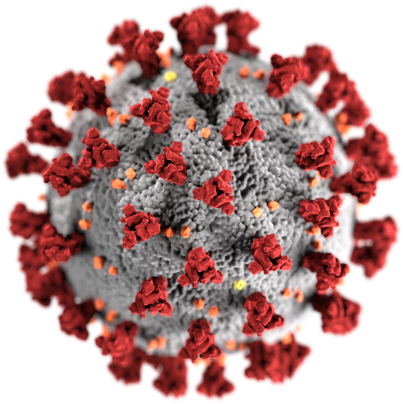 DEZENFEKSİYON
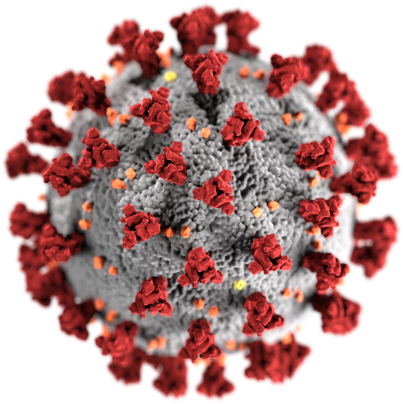 Bir obje veya materyal üzerinde bulunan canlı mikroorganizmaların (Virüsler ve alt grupları hariç) vejetatif formlarının öldürülmesi; (generatif yapıları (endosporlar) üzerine etkili değil) ve mikroorganizmaların üremelerinin baskılanması işlemine denir.
Dezenfektan ve antiseptikler, standart hijyen koşullarının sürdürülmesinde ve enfeksiyon riski oluşturabilecek patojen mikroorganizmaların ortadan kaldırılmasında kullanılan antimikrobiyal ajanlardır.

Dezenfektanlar; 
mikroorganizmaları etkileme derecelerine, 
etki mekanizmalarına, 
kimyasal yapılarına ve 
kullanım alanlarına göre değişik şekillerde sınıflandırılır.
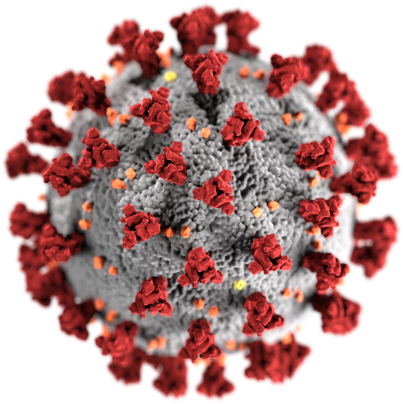 KULLANIM ALANLARINA GÖRE DEZENFEKTANLAR
Sağlık alanında kullanılan dezenfektanlar;
 
alet dezenfektanları, 
yüzey dezenfektanları ve 
antiseptikler olarak 3 grupta toplanabilir
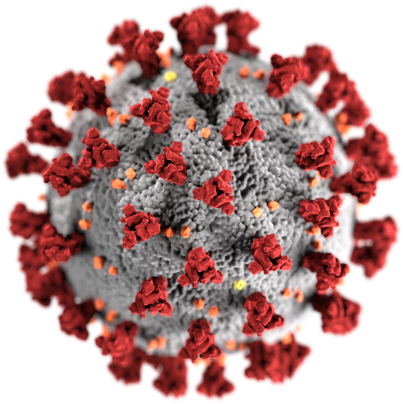 KULLANIM ALANLARINA GÖRE DEZENFEKTANLAR
Alet Dezenfektanları
Hastanede kullanılan araç ve gereçler enfeksiyona yol açabilme riskleri dikkate alınarak 
kritik, 
yarı kritik ve 
kritik olmayan şeklinde sınıflara ayrılır (Spaulding sınıflaması).
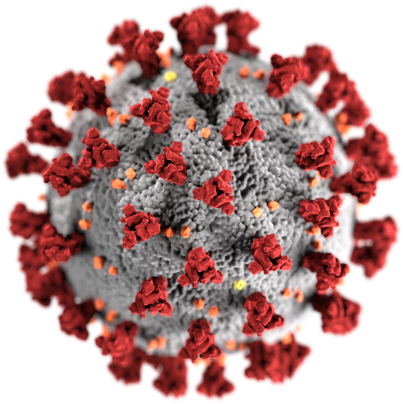 KULLANIM ALANLARINA GÖRE DEZENFEKTANLAR
Alet Dezenfektanları
1. Kritik malzemeler
Steril vücut kısımlarına veya damar sistemine giren malzemelerdir. 

Çok az sayıda da olsa herhangi bir mikroorganizma içermeleri halinde
yüksek risk oluştururlar. 

Bu nedenle kullanılabilmeleri için steril olmaları şarttır. 

Bunlar cerrahi materyaller, kardiyak ve üriner kateterler, implantlar, steril vücut boşluklarında kullanılan ultrason problarını içermektedir.
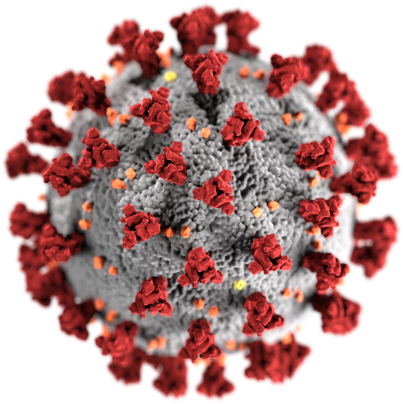 KULLANIM ALANLARINA GÖRE DEZENFEKTANLAR
Alet Dezenfektanları
1. Kritik malzemeler
Etilen oksit, hidrojen peroksit, sıvı kimyasal sterilizanlar, >%2.4 gluteraldehid bazlı formülasyonlar,%0.95 gluteraldehid ile %1.64 fenol/fenat, %7.5’lik stabilize hidrojen peroksit, %7.35 hidrojen peroksit ile %0.23 perasetik asit, %0.2 perasetik asit ve %0.08 perasetik asit ve %1.0 hidrojen peroksit 

Isı duyarlı malzemeler için kullanılan kimyasal sterilizantlardır. 

Bu materyaller uygun yönergeler dahilinde konsantrasyonları, temas zamanları, ısı ve pH’larda kullanılmalıdır.
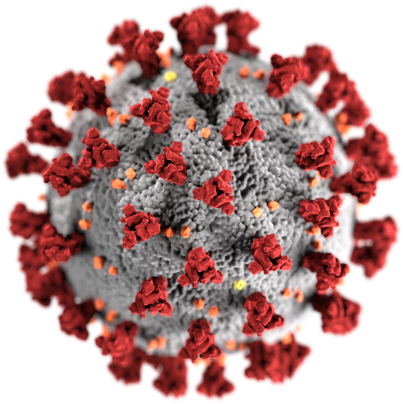 KULLANIM ALANLARINA GÖRE DEZENFEKTANLAR
Alet Dezenfektanları
2. Yarı kritik malzemeler
Mukozalar ve bütünlüğü bozulmuş ciltle temas eden malzemelerdir. Bunlarda az sayıda bakteri sporu kalsa bile ciddi bir risk oluşturmaz. Bu nedenle yarı kritik malzemelerin steril edilmesi ideal olsa da yüksek seviye dezenfeksiyon bunlar için yeterlidir

Bununla birlikte diş hekimliğinde kullanılan kritik (yumuşak doku ve kemiğe penetre olan) ve yarı kritik (ağız mukozasıyla temas eden) kategorisine giren tüm malzemelerin steril edilmesi gerekir
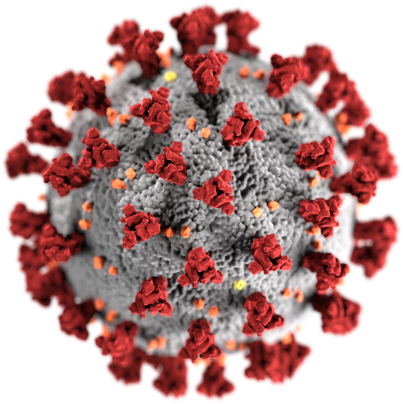 KULLANIM ALANLARINA GÖRE DEZENFEKTANLAR
Alet Dezenfektanları
2. Yarı kritik malzemeler
Rutin işlemlerde tıbbi aletlerde fazla miktarda sporlu bakteri kontaminasyonu pek söz konusu olmadığı gibi, ön temizlik işlemleriyle de organik materyal ve mikroorganizma sayısı büyük ölçüde azaldığından yüksek seviye dezenfeksiyon işlemi çok defasında sterilizasyona eşdeğer sonuç verebilmektedir. 

Ancak bunun rutin kontrolü olmadığından sterilizasyondan emin olunamaz. 

Bu nedenle yüksek seviye dezenfeksiyon sterilizasyon yöntemi olarak kabul edilemez.
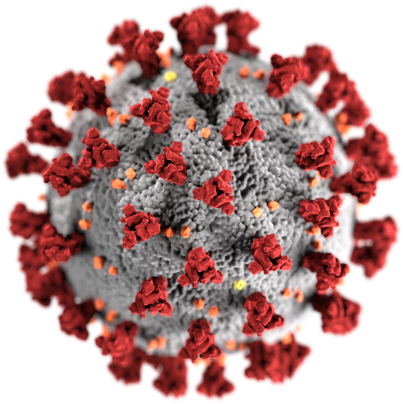 KULLANIM ALANLARINA GÖRE DEZENFEKTANLAR
Alet Dezenfektanları
2. Yarı kritik malzemeler
Solunum terapilerinde kullanılan materyaller ve anestezik ekipmanlar, bazı endoskoplar, larengoskop bladeleri, özefageal manometre probları, rektal manometri kateterleri, diyafram halkaları bu kategoriye girmektedir. Bu medikal cihazlar mikroorganizmalardan arındırılmıştır

Ancak az miktarda bakteriyel spor içerebilir.

Sağlam dokular genellikle dirençlidir ancak diğer bakteriler, mikobakteri ve virüsler şüpheli etken olabilmektedir. Bu gurup cihazlar yüksek düzey kimyasal dezenfeksiyona gerek duymamaktadır
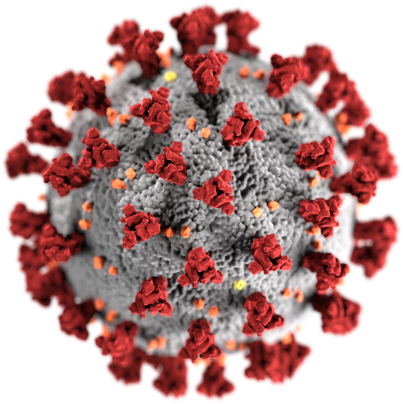 KULLANIM ALANLARINA GÖRE DEZENFEKTANLAR
Alet Dezenfektanları
2. Yarı kritik malzemeler
Gluteraldehid, hidrojen peroksit, ortofitalaldehid (OPA) ve perasetik asit ile hidrojen peroksit kullanılması önerilmektedir. 

Laparoskop ve endoskopların steril dokulara girmesi nedeniyle hastadan hastaya geçişte steril edilmesi gerekmektedir. 

Fleksibl endoskoplar gerek girinti çıkıntıları ve dar lümenleri nedeniyle temizlenmeleri zor olmaktadır, bu nedenle özenli bir yüksek seviye dezenfeksiyona tabi tutulmalıdır. Bu nedenle dezenfeksiyon sonrasında steril su ile yıkanarak hava ile kurutulması gerekmektedir. 

Paketlenip saklandığı takdirde uzun süreli rekontaminasyondan korunabilmektedir.
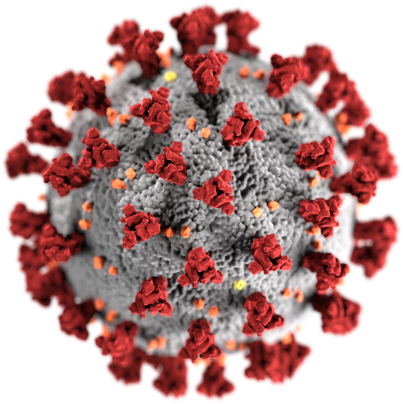 KULLANIM ALANLARINA GÖRE DEZENFEKTANLAR
Alet Dezenfektanları
2. Yarı kritik malzemeler
Isıya dayanıksız olan tüm endoskoplar (örn. Gastrointestinal endoskoplar, bronkoskoplar, nazofaringoskoplar), her kullanımdan sonra iyice temizlendikten sonra en azından yüksek düzey dezenfeksiyona tabi tutulmalıdır
Girdikleri vücut kavitelerinin tipinden dolayı, esnek endoskoplar, her kullanılışlarında yüksek miktarda mikroorganizma ile yüklenmektedir. 
Örneğin; gastrointestinal endoskoplar 10^5-10^10 koloni oluşturan birim (kob)/mL mikroorganizma yükü taşır. 
Bronkoskoplardaki ortalama yük 6.4 x 10^4 kob/mL’dir. Kullanımdan sonra iyice temizlenmeleri halinde bu sayı 4-6 log azalmaktadır. 
Hatta insan immünyetmezlik virüsü (HIV) ile kontamine endoskoplarla yapılan birçok çalışmada, kullandıktan sonra temizlemenin HIV’ı tamamen yok ettiği göstermiştir
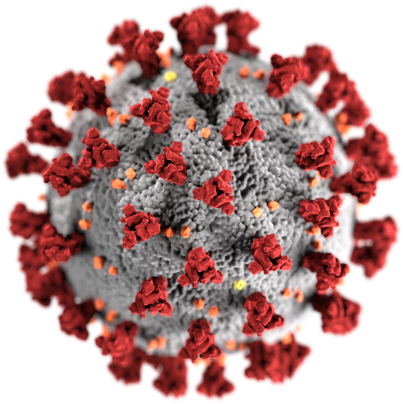 KULLANIM ALANLARINA GÖRE DEZENFEKTANLAR
Alet Dezenfektanları
2. Yarı kritik malzemeler
Başka benzer çalışmalarla da endoskopların önce temizlenip sonra etilenoksit sterilizasyonu ya da %2’lik gluteraldehid çözeltisinde 20 dakika bekletililerek endoskopun üzerindeki mikrobiyal kontaminasyonun yok edilebildiği gösterilmiştir. 

Hidroterapi tankları, hasta yatak parmaklıkları vd. orta düzey dezenfektanlar ile temizlenebilmektedir (penolik, iyodofor, alkol, klorin).
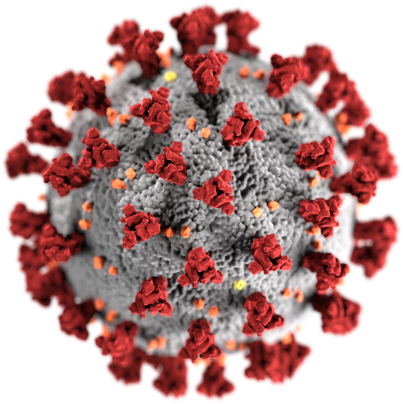 KULLANIM ALANLARINA GÖRE DEZENFEKTANLAR
Alet Dezenfektanları
Yüksek Düzey Dezenfeksiyon İçin Kullanılan Bileşikler
Gluteraldehid

Etkin bir dezenfektan ve kimyasal sterilizan olarak kabul edilmiştir. Sıvı solüsyonu asidik olan gluteraldehidin sporisit özelliği yoktur. 
Yalnızca alkali solüsyon olarak kullanıldığında pH 7.5-8.5 aralığında sporisit özelliği vardır. 
%2 yoğunlukta vejetatif bakterileri 2 dakikada, mikobakterileri 20 dakikada, sporlu bakterileri ise ancak 3 saatte öldürebilmektedir. 
Yüksek düzey dezenfeksiyon için oda ısısında 20 dakika temas süresi yeterlidir. 
Çözeltileri 14-28 gün kullanılabilir
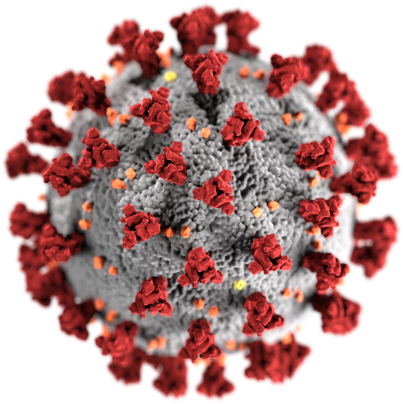 KULLANIM ALANLARINA GÖRE DEZENFEKTANLAR
Alet Dezenfektanları
Yüksek Düzey Dezenfeksiyon İçin Kullanılan Bileşikler
Gluteraldehid

Ağırlıklı olarak endoskoplar, spirometri tüpleri, diyalizerler, transduserler, anestezi ve solunum tedavisi ekipmanları, hemodiyaliz ve diyalizat sistemleri, laparoskopide kullanılan disposibl plastik trokarların temizliğinde kullanılabilmektedir. 
Diş hekimliğinde hareketli protezlerin dezenfeksiyonunda kullanılır. 
Metal için koroziv olmadığı gibi lens aletlerine, plastik ve lastik materyale zarar vermemektedir
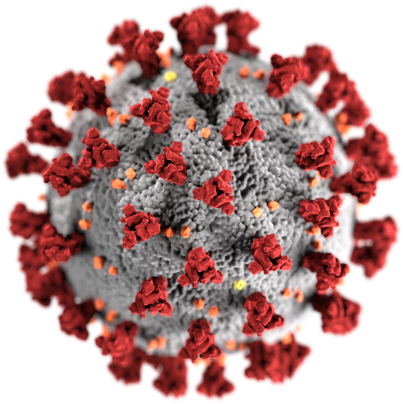 KULLANIM ALANLARINA GÖRE DEZENFEKTANLAR
Alet Dezenfektanları
Yüksek Düzey Dezenfeksiyon İçin Kullanılan Bileşikler
Ortofitalaldehid (OPA)

%0.55 1,2-benzenedikarboksialdehid ya da OPA, şeffaf, soluk mavi pH’sı 7.5 olan bir solüsyondur. 

Oldukça geniş bir etkinlik alanı vardır.

Bilinen göz ve burun pasajına ait irritan etkisi yoktur. pH 3-9 arasında mükemmel stabilizasyonu mevcuttur. 

Mikroorganizmalar ve sporlar üzerinde oldukça geniş bir etkinliği vardır.
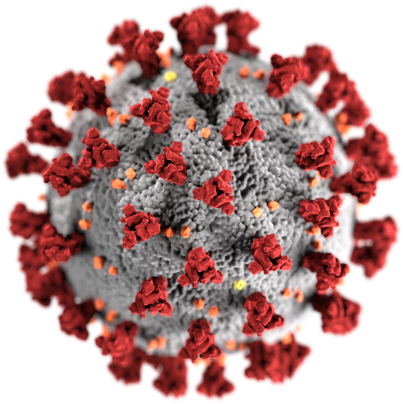 KULLANIM ALANLARINA GÖRE DEZENFEKTANLAR
Alet Dezenfektanları
Yüksek Düzey Dezenfeksiyon İçin Kullanılan Bileşikler
Ortofitalaldehid (OPA)

Toksisitesi gluteraldehitten daha az ve mikobakterilere daha hızlı etkilidir. 

Özellikle endoskopların temizliğinde kullanılmaktadır. 

Pahalıdır. 

On dakika temas süresi yüksek düzey dezenfeksiyon için yeterlidir. 

Çözeltileri 14 gün kullanılabilir
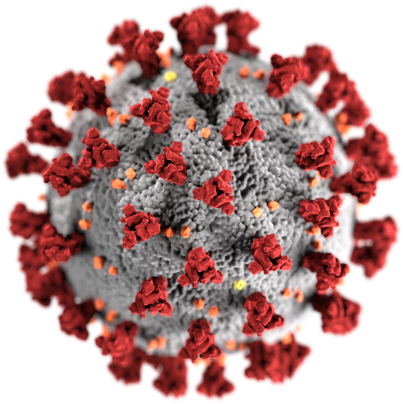 KULLANIM ALANLARINA GÖRE DEZENFEKTANLAR
Alet Dezenfektanları
Yüksek Düzey Dezenfeksiyon İçin Kullanılan Bileşikler
Perasetik Asit

Perasetik asit ya da peroksiasetik asit tüm mikroorganizmalar üzerine etkinliği olan bir sterilizandır. 

Otomatik makinelerde medikal (endoskop, artroskop), cerrahi ve diş ile ilgili materyallerin kimyasal sterilizasyonunda kullanılmaktadır. 

Oldukça hızlı etkili bir sporisittir. 

Yüksek düzey dezenfeksiyon için 5-10 dakika yeterlidir. 

Dayanıksız ve pahalı bir bileşiktir. Ayrıca, bazı metaller üzerinde korozyona neden olur. 

Yoğun çözelti ile temas halinde cilt yanıkları ve göz hasarı oluşabilir.
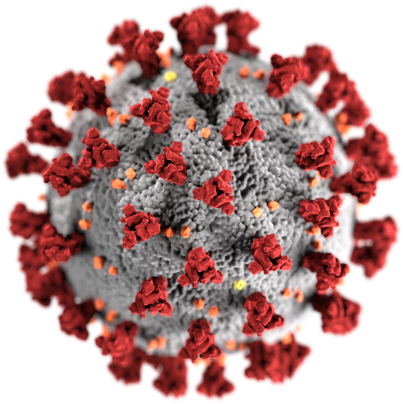 KULLANIM ALANLARINA GÖRE DEZENFEKTANLAR
Alet Dezenfektanları
Yüksek Düzey Dezenfeksiyon İçin Kullanılan Bileşikler
Hidrojen peroksit (H2O2)

Hidrojen peroksit oldukça fazla mikroorganizmaya, bakteriye, mantara, virüse ve spora etkinliği olan bir maddedir. 

%3-6 konsantrasyonlarda yumuşak kontak lenslerin, tonometre biprizmaları, ventilatörler, dokumalar ve endoskopların dezenfeksiyonunda kullanılabilmektedir. 

Üriner drenaj torbalarının içerisine konulduğunda mikrobiyal kontaminasyonu engellediği bilinmektedir. 

Toksik olmayan bir bileşiktir. Stabilize formları uzun süre dayanıklıdır. 

%7.5’lik çözeltisi 10 dakikada yüksek düzey dezenfeksiyon sağlar. Genel temizlik ve dezenfeksiyon için %1-3 yoğunluğunda kullanılır
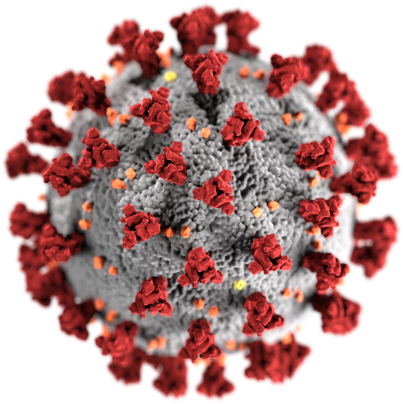 KULLANIM ALANLARINA GÖRE DEZENFEKTANLAR
Alet Dezenfektanları
Yüksek Düzey Dezenfeksiyon İçin Kullanılan Bileşikler
Hidrojen Peroksit ve Perasetik asit

%0.23 perasetik asit ve %7.35 hidrojen peroksitin bakteriyel sporlar ve tüm mikroorganizmalar üzerinde etkinliği gösterilmiştir. 

Özellikle gluteraldehide dirençli mikobakterileri etkisiz hale getirmektedir.

Endoskopların, hemodiyaliz cihazlarının dezenfeksiyonu için kullanılmaktadır.
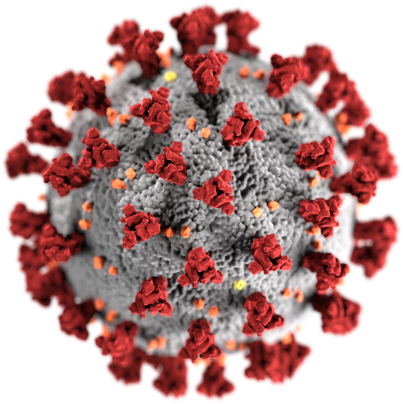 KULLANIM ALANLARINA GÖRE DEZENFEKTANLAR
Alet Dezenfektanları
Yüksek Düzey Dezenfeksiyon İçin Kullanılan Bileşikler
Klordioksit (ClO2)

Yüksek derecede okside edici bir maddedir. 
Koroziv ve tahriş edicidir. 
Organik maddelerden ve ışıktan etkilenir. Yüksek derecede dezenfeksiyon için 5 dakika yeterlidir. 
Endoskopların kaplamalarında beyazlaşmalara neden olabilir.
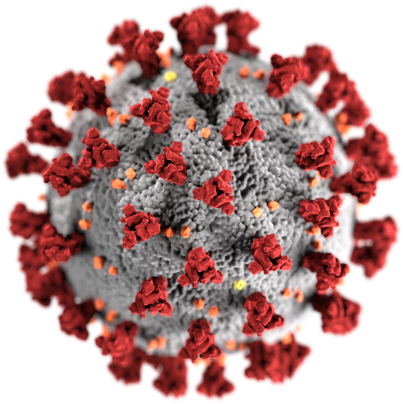 KULLANIM ALANLARINA GÖRE DEZENFEKTANLAR
Alet Dezenfektanları
Kritik Olmayan Malzemeler
Sadece sağlam ciltle temas eden malzemelerdir. 
Sağlam deri mikroplar için etkin bir bariyer olduğundan enfeksiyon riski çok azdır.
Ancak bu malzemeler çapraz bulaşmalara neden olabilir. Kritik olmayan malzemeler için temizlik ve/veya orta/düşük seviye dezenfeksiyon yeterlidir. 
Bu materyaller mukoz membranlar ile değil yalnızca normal cilt ile temas etmekte olanlardır. 
Bu nedenle dezenfekte edilmeleri gerekmemektedir.
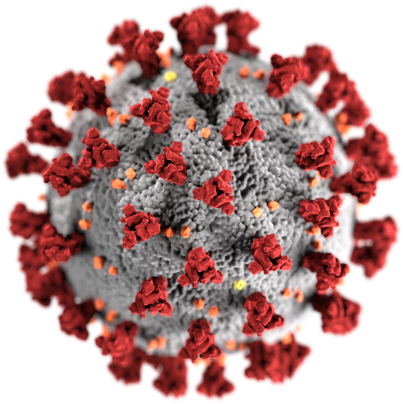 KULLANIM ALANLARINA GÖRE DEZENFEKTANLAR
Alet Dezenfektanları
Kritik Olmayan Malzemeler
Örneğin; hasta sürgüleri, kan basıncı manşonları, koltuk değnekleri, yatak korkulukları, hasta mobilyaları, yemek kapları, zemin gibi bölgelerin sterilizasyonu gerekmemektedir 
Ancak hastaya bakteri ve diğer infektif ajanların transmisyonuna neden olmaları yüzünden bu bölgelerin dezenfeksiyonu gereklidir. 
Özellikle Listeria monocytogenes, Escherichia coli, Salmonella, vankomisine dirençli enterokok (VRE), metisiline dirençli Staphylococcus aureus (MRSA), Candida, Mycobacteria (Mycobacterium tuberculosis), virüsler 30-60 saniyede yok edilebilmektedir.
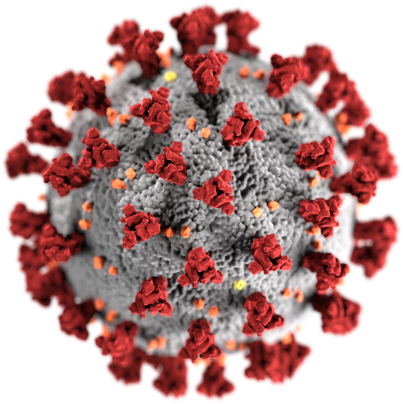 KULLANIM ALANLARINA GÖRE DEZENFEKTANLAR
Alet Dezenfektanları
Orta Ve Düşük Düzey Dezenfeksiyon İçin Kullanılan Bileşikler
Alkol çözeltileri (etil ve isopropil alkol)

Bakterisidal etkili dezenfektan ve antiseptiktir. 
M. tuberculosis’e karşı etkilidir. 
Virüsidal ve fungusidal etkileri vardır. 
Sporlara etkisizdir. 
Etil alkolün %70’lik solüsyonu kritik olmayan alet dezenfeksiyonunda kullanılır. 
Sıklıkla oral ve rektal termometreler, hastane dosyaları, makaslar, steteskoplar, fiberoptik endoskoplar ve ventilatörlerin dış yüzeyleri için kullanılabilmektedir
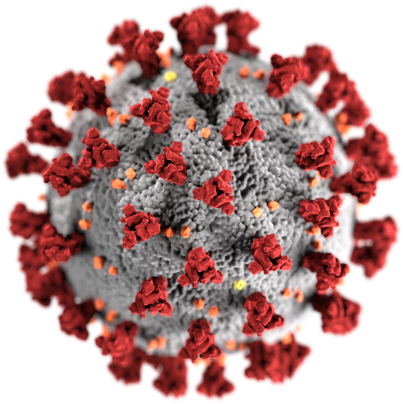 KULLANIM ALANLARINA GÖRE DEZENFEKTANLAR
Alet Dezenfektanları
Orta Ve Düşük Düzey Dezenfeksiyon İçin Kullanılan Bileşikler
Kuarterner amonyum bileşikleri

Benzalkonyum klorür, setil-piridinyum klorür, alkil dimetil benzil amonyum klorür bu gruptan olan dezenfektanlardır. 
Genel olarak katyonik deterjan özelliği gösteren yüzeye etkili bir dezenfektandır. 
Hasta cildine temas eden tansiyon manşonu ve steteskop gibi kritik olmayan aletlerin yüzeylerinin temizliğinde de kullanılabilmektedir. 
Alkil dimetil benzil amonyum klorür hastanelerde kullanılan başlıca bileşiktir. 
Fungusid, bakterisid ve virüsid olarak etkinliği vardır.
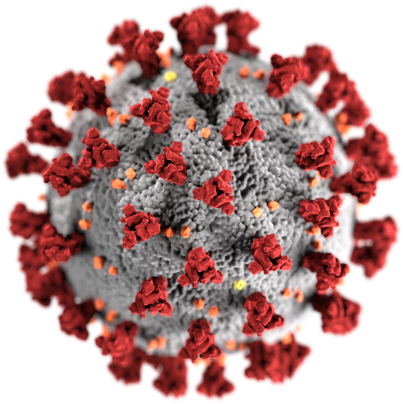 KULLANIM ALANLARINA GÖRE DEZENFEKTANLAR
Alet Dezenfektanları
Orta Ve Düşük Düzey Dezenfeksiyon İçin Kullanılan Bileşikler
Fenolikler

Yüksek konsantrasyonlarda kullanılan fenol deriveleridir. 
Ortofenilfenol ve ortho-benzyl-para-chlorofenol şeklinde kullanılır. 
Fungusid, tüberkülosid ve virüsid olarak kullanılmaktadır. Kritik olmayan tıbbi cihazların temizliğinde kullanılması önerilmektedir. 
Ancak kritik araçların ön temizliği ve dekontaminasyonu için kullanıldığı gibi yarı kritik cihazların son sterilizasyonu ya da etkin dezenfeksiyonu için de kullanılmaktadır
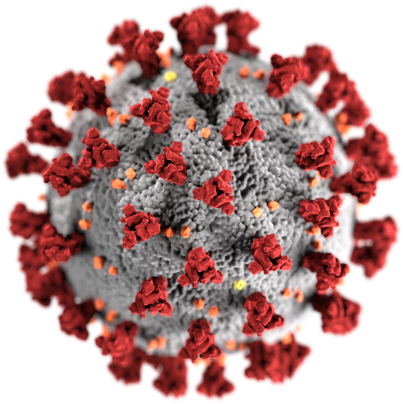 KULLANIM ALANLARINA GÖRE DEZENFEKTANLAR
Alet Dezenfektanları
Orta Ve Düşük Düzey Dezenfeksiyon İçin Kullanılan Bileşikler
İyodoforlar

İyot ve polivinil pirolidon bileşiği olan povidon iyodür en sık kullanılan iyodofor olup bakterisidal, tüberkülosidal, virüsidal ve fungusidal etki gösterir. 
Sporisit etkileri yoktur. 
Sıklıkla antiseptik olarak kullanılmasının yanında kan kültür şişelerinin ve medikal ekipmanların, hidroterapi tanklarının termometrelerin ve kullanıldıktan sonra endoskopların temizliğinde kullanılmaktadır
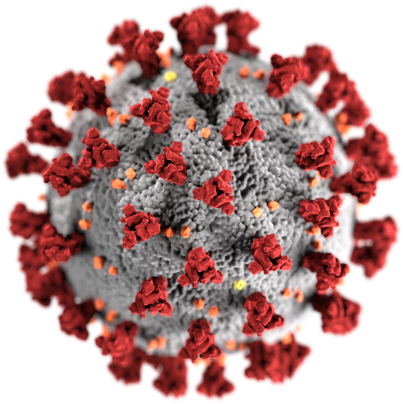 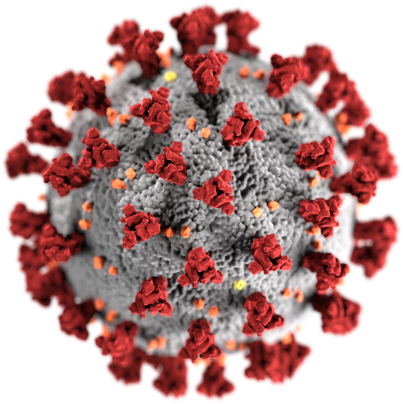 Kaynakça:

Ufuk ABBASOĞLU, Dezenfektanlar: Sınıflama ve Amaca Uygun Kullanım Alanları, 6. Ulusal Sterilizasyon Dezenfeksiyon Kongresi, 1-5 Nisan 2009, Antalya, Türkiye
Aydın D. Minimal invaziv cerrahide enfeksiyon etkenleri. ANKEM Derg 2008;22(Ek 2):221-8.
Daneyemez O. Ülkemizde sık kullanılan bazı dezenfektanların mikrobiyolojik aktivitelerinin tespiti üzerinde bir araştırma. Ankara Üniversitesi Sağlık Bilimleri Enstitüsü Yüksek Lisans Tezi, Ankara 2000.
Dikbaş İ, Köksal T. Hareketli protezlerin temizlenmesinde ve dezenfeksiyonunda kullanılan maddeler ve yöntemler. Hacettepe Dişhekimliği Fakültesi Dergisi 2005;29(4A):16-27